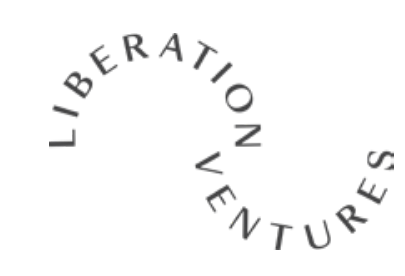 Philanthropy’s Role in Reparations: Building a Culture of Repair
February 14, 2024
Introductions
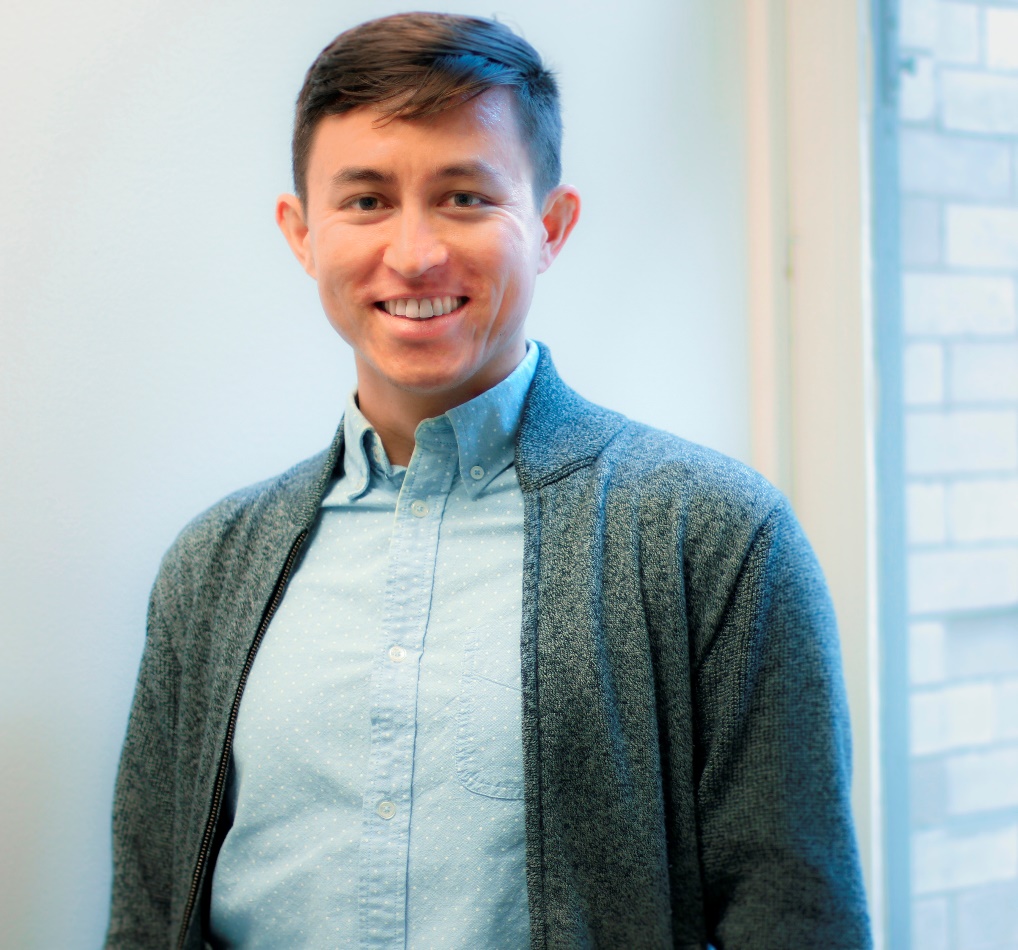 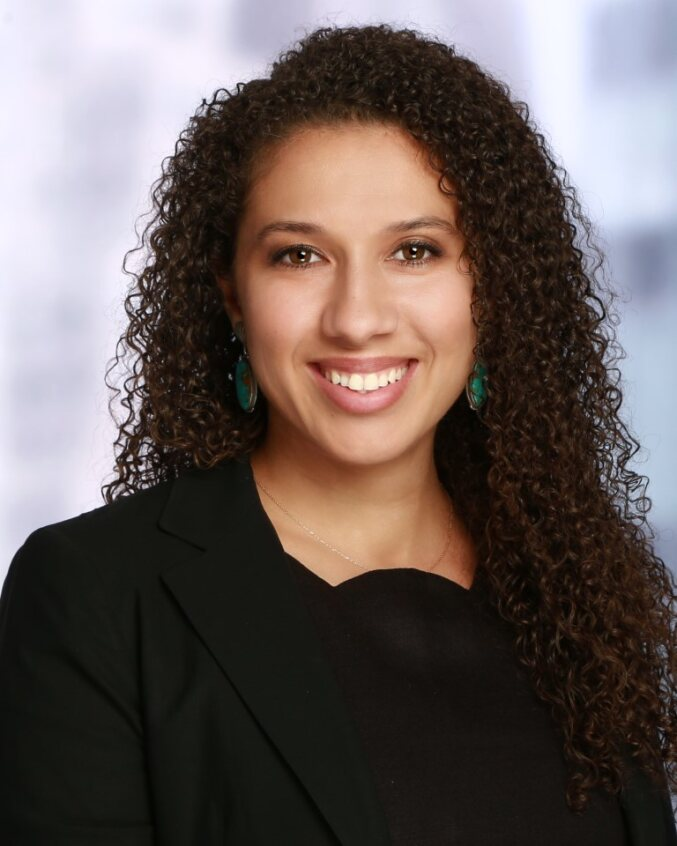 Lyell Sakaue
Aria Florant
PartnerThe Bridgespan Group
Co-Founder & Managing Director                                          Liberation Ventures
Bridgespan and Liberation Ventures co-authored two articles on philanthropy’s role in reparations
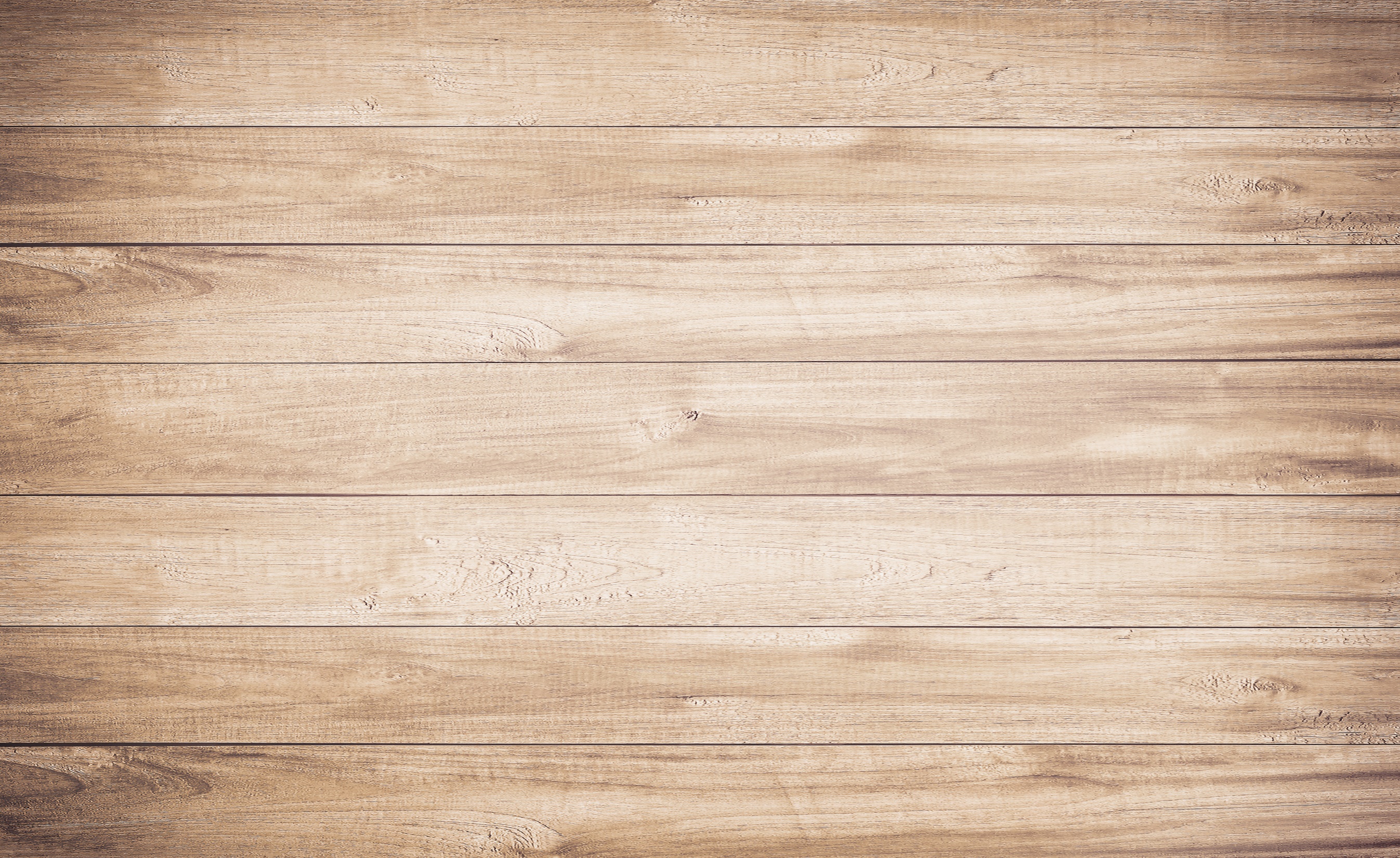 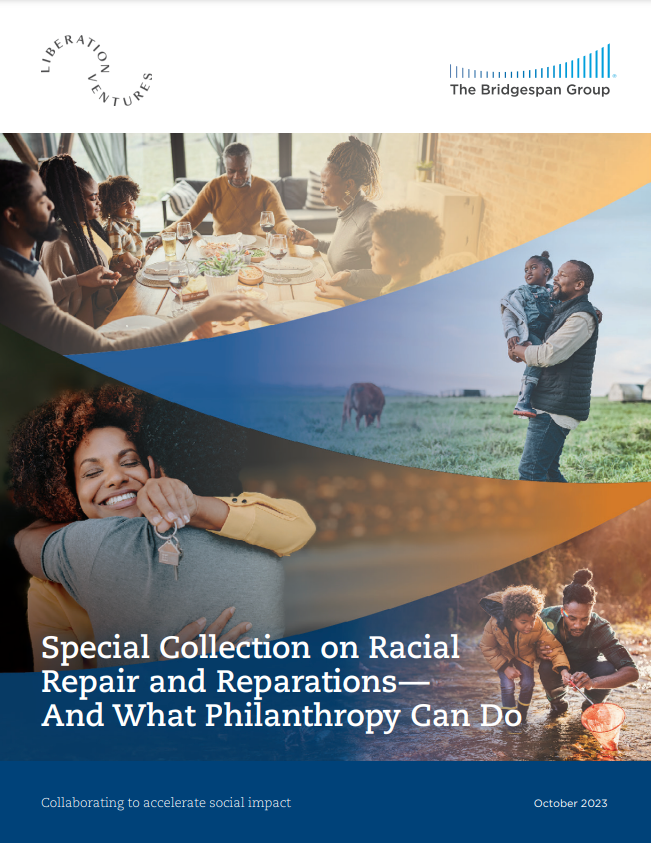 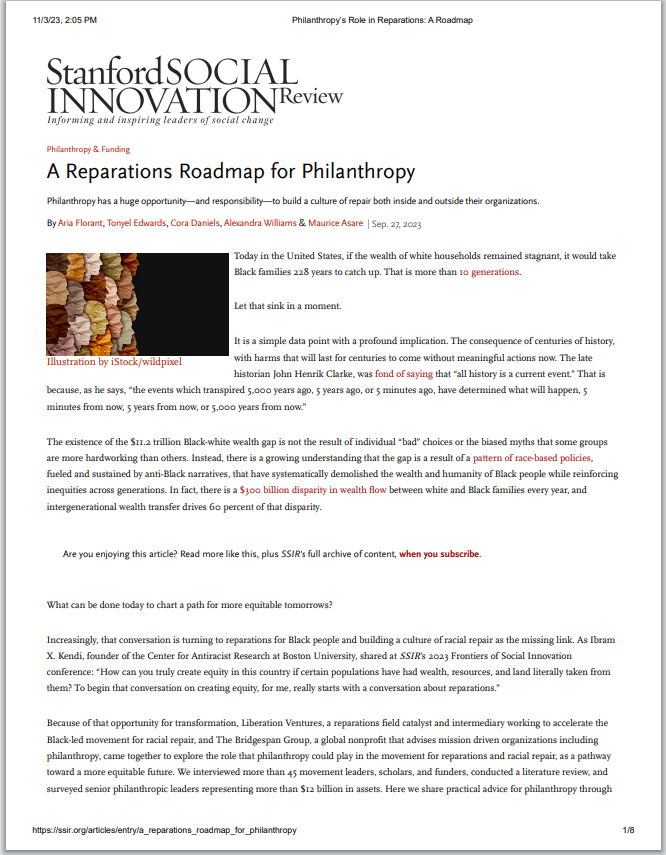 “Philanthropy’s Role in Reparations and Building a Culture of Racial Repair” (Bridgespan.org, October 2023)
“A Reparations Roadmap for Philanthropy”
(Stanford Social Innovation Review, October 2023)
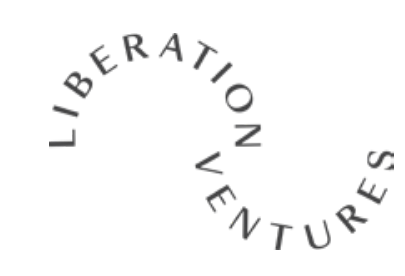 The Bridgespan Group is a global nonprofit that advises mission-driven leaders, organizations, and funders, to make the world more equitable and just.
The “north star” for our work with philanthropists is to increase the amount of funding flowing in support of high- impact social change efforts aimed toward equity and justice
“The opportunity is here, the opportunity is now. You can either be on the cutting edge to make transformational change happen or regret not doing so later.” -- Nkechi Taifa, Reparation Education Project
Without a deliberate emphasis on racial equity (among multiple dimensions of inequity), U.S. funders are leaving impact on the table
Source: Bridgespan Research
Liberation Ventures is a field catalyst working to accelerate the movement for Black-led racial repair in the US
Our North Star is to see comprehensive federal reparations.
We mobilize resources, support movement partners to build their capacity, build narrative power, and organize donors. 
In the last three years we have moved ~$6.5M to the field.
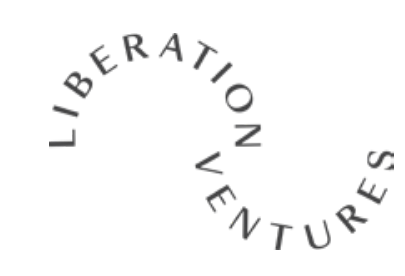 Why reparations?
Government policies have enabled white wealth to compound while extracting black wealth
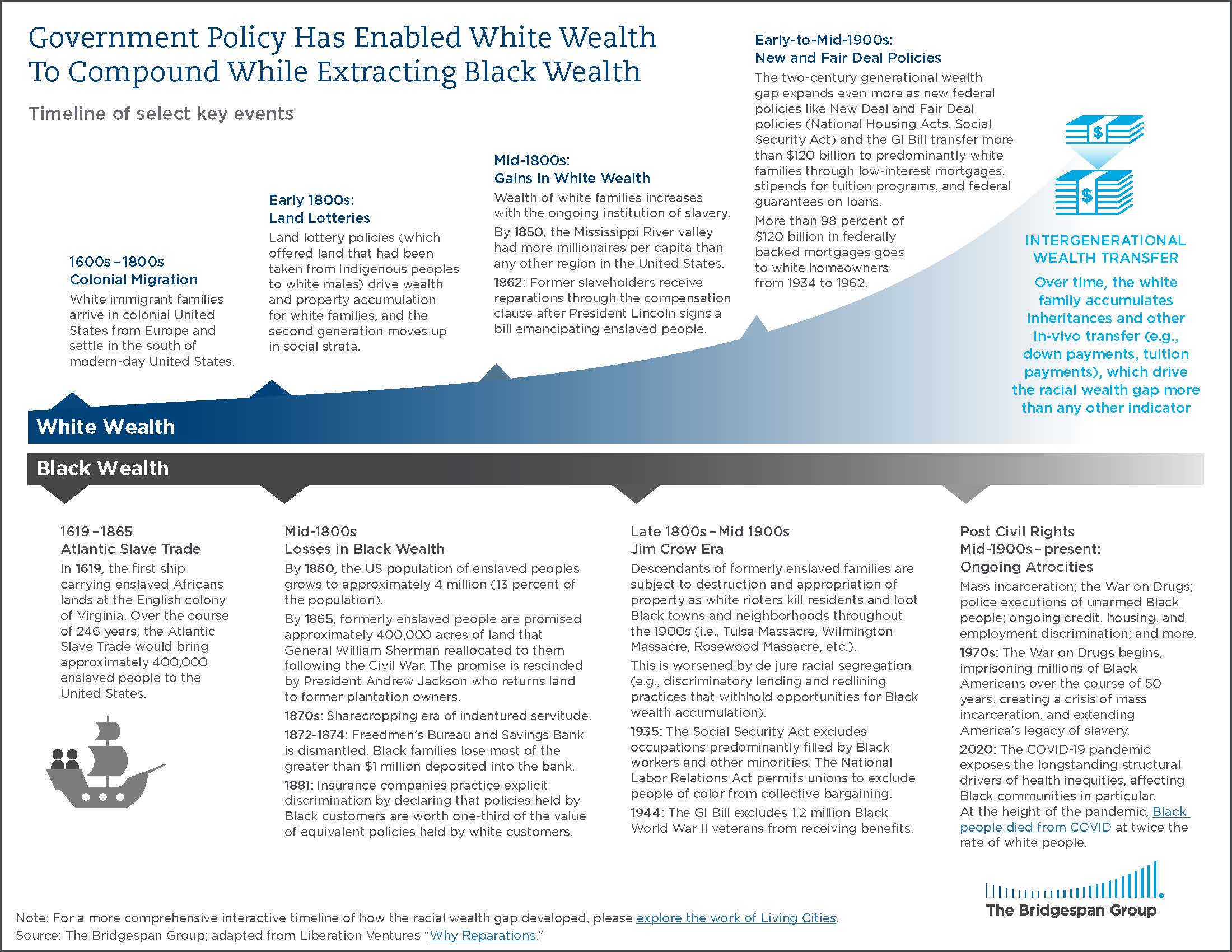 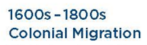 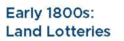 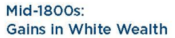 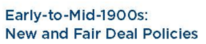 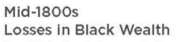 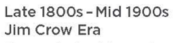 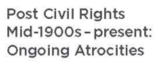 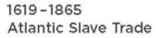 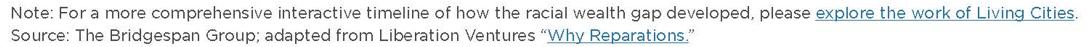 If white wealth were to remain stagnant…
WHITE WEALTH
…it would take Black families 228 years to catch up
WEALTH GAP
BLACK WEALTH
YEARS
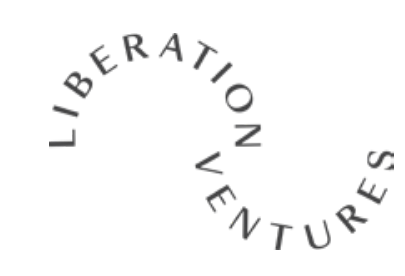 220
20
40
60
80
100
120
140
160
180
200
Source: Institute for Policy Studies https://ips-dc.org/report-ever-growing-gap/
Imagine a nation where the racial wealth gap narrows and we all                              enjoy the power of a multiracial democracy
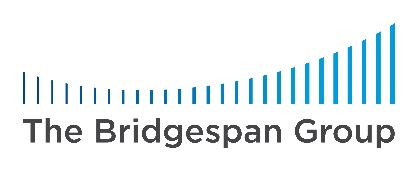 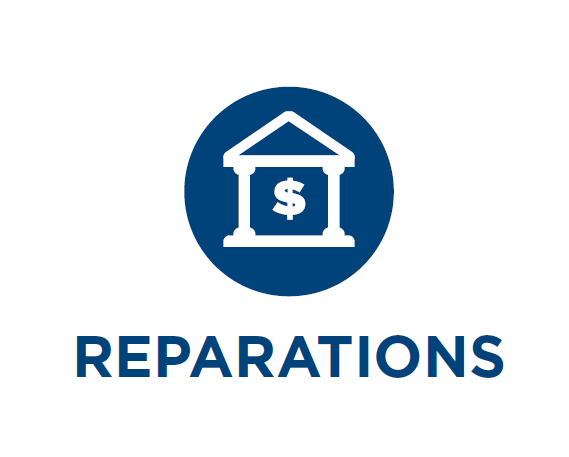 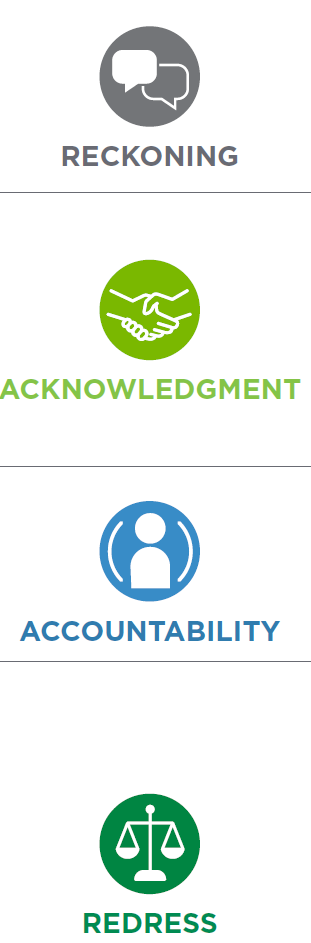 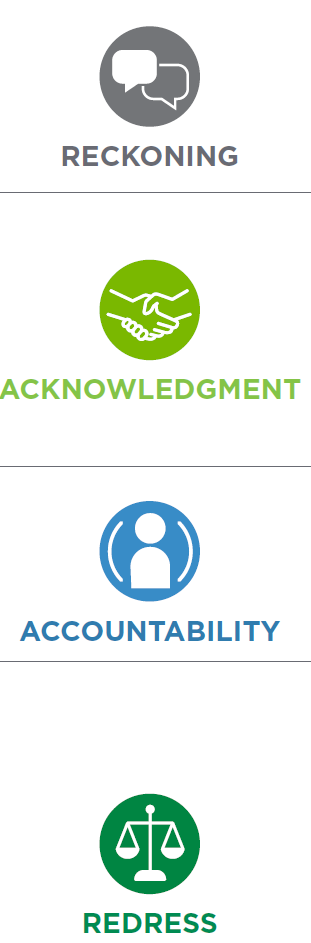 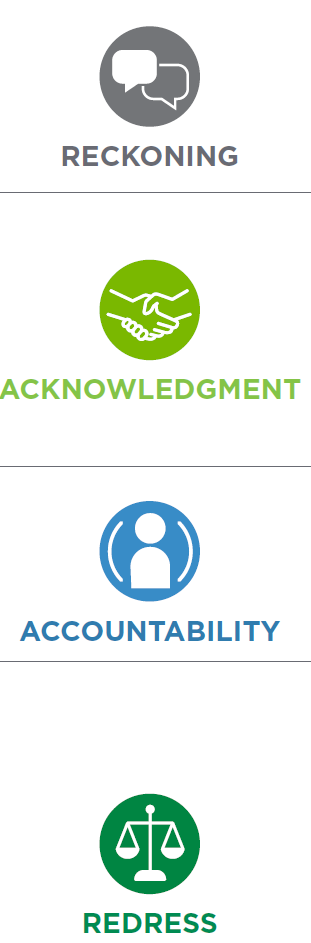 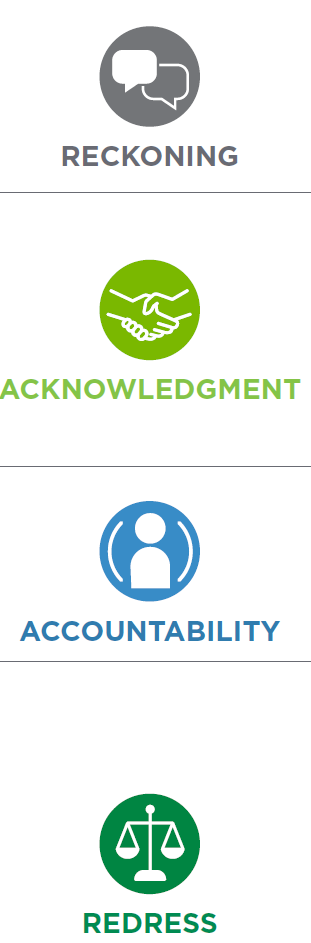 Momentum for reparations is growing, but it will require a long-term coordinated effort to withstand opposition
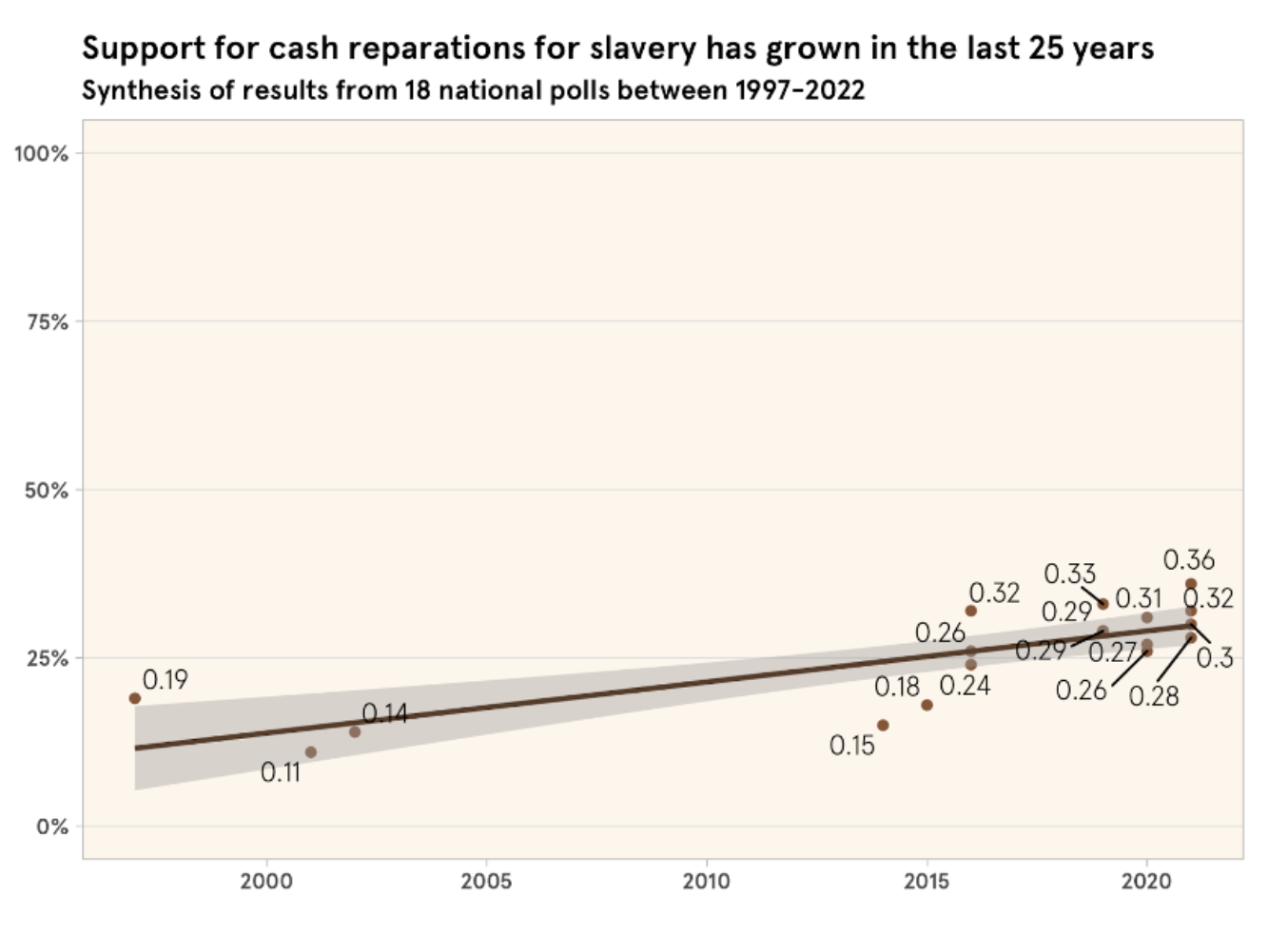 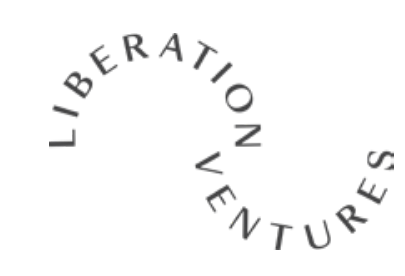 Source: Liberation Ventures, “Reparations polling roundup: the last 25 years”
We identified three key roles for philanthropy to play in the movement for reparations and building a culture of repair
1
Live into a culture of racial repair in your own institution
Resource the reparations and repair ecosystem. It may require considering how to integrate the reparations ecosystem into existing portfolios, into place-based strategies, and into designing new portfolios or initiatives.
2
Increase the use of Black asset managers and Black-owned investment firms. Shifting endowments to mission-related investments will benefit Black communities and contribute to racial repair.
3
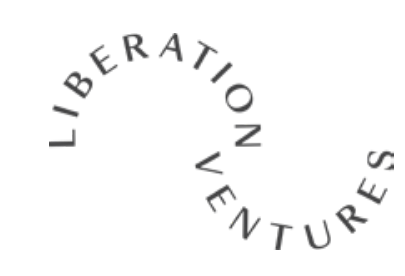 Repair is possible and now is the time to resource the ecosystem
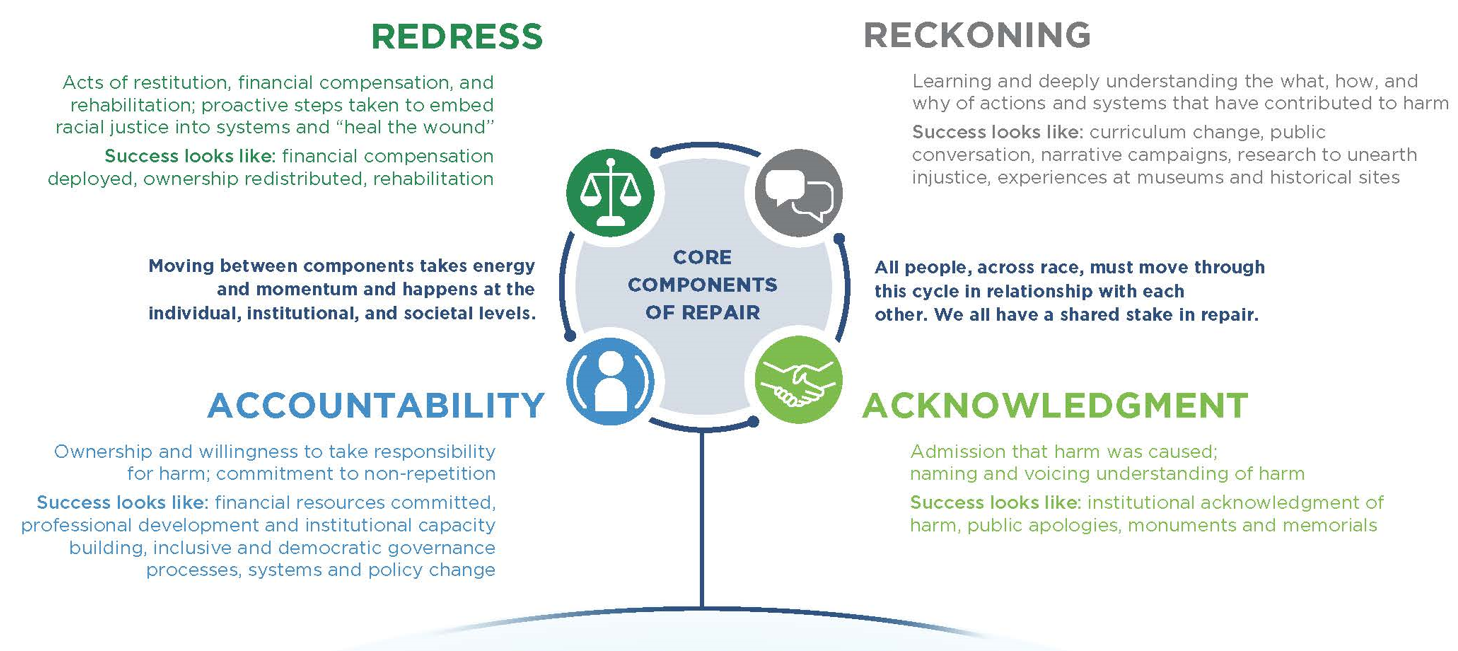 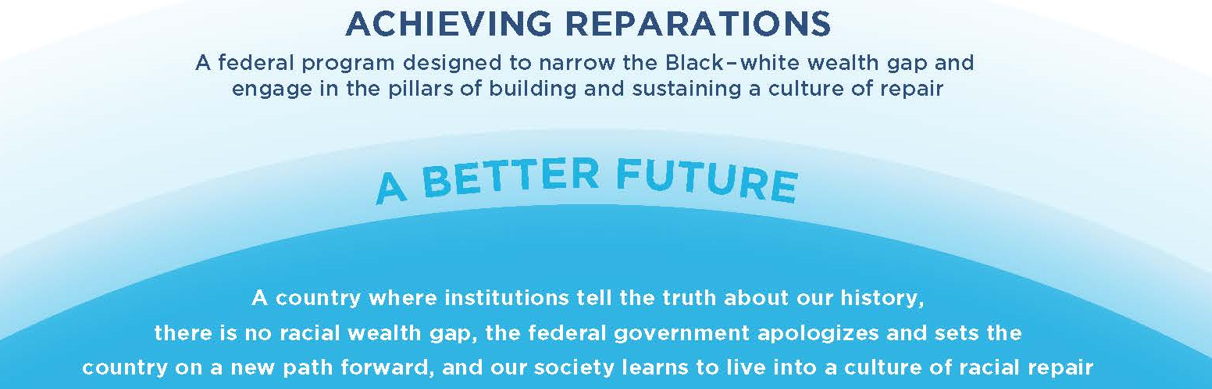 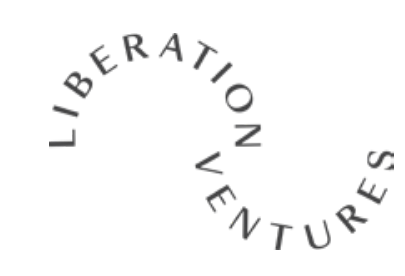 Source: The Bridgespan Group; Adapted from Liberation Ventures, “Why Reparations?”
Key takeaways
Reparations is more than an overdue paycheck, but also about creating and sustaining a culture of racial repair
 There is a role for philanthropy in reparations 
Live into a culture of repair within your own institutions 
Resource the reparations ecosystem 
Ensure your endowment is mission-aligned and shift resource management to Black-led firms and Black investment managers 
 The bigger risk is staying on the sidelines, especially at a time when powerful movements are underway to erase Black history
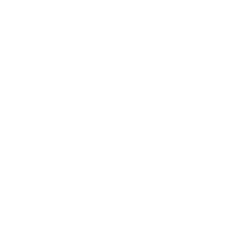 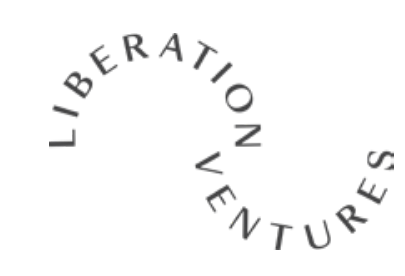 overall_0_132890683543515110 columns_1_132890673013020096
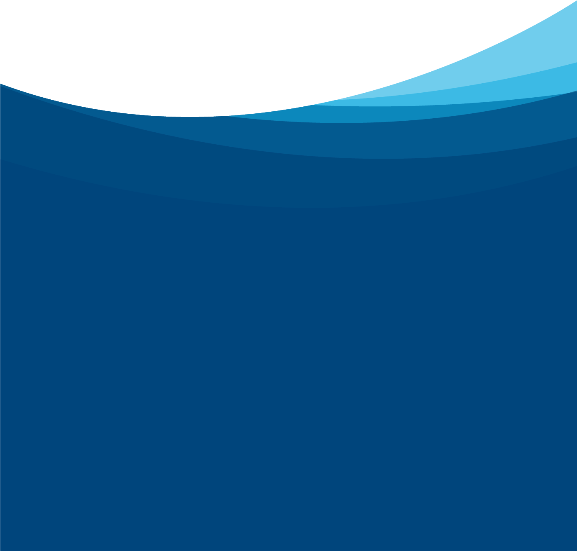 Stay Connected:
Publications@Bridgespan.org 
www.Bspan.org/subscribe
@BridgespanGroup
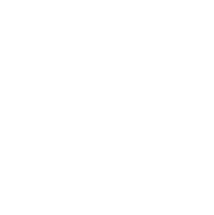 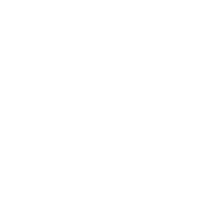 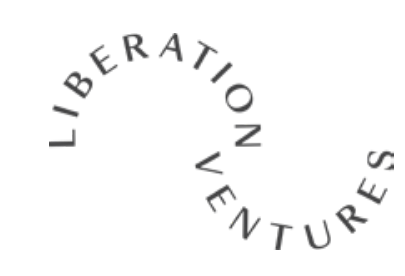 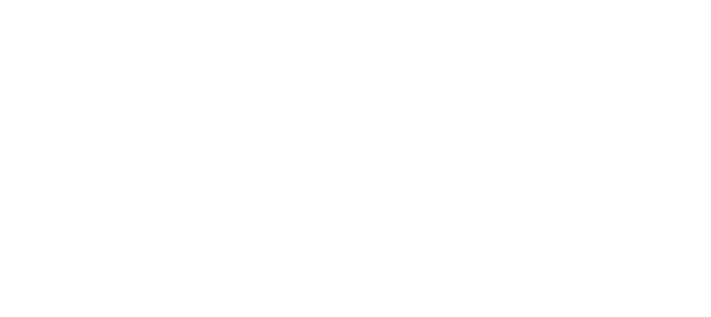 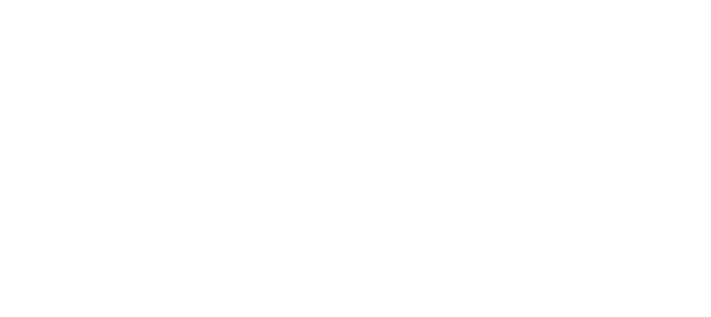 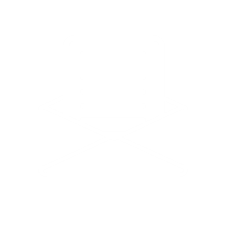